SUPERLATIVE ADJECTIVES
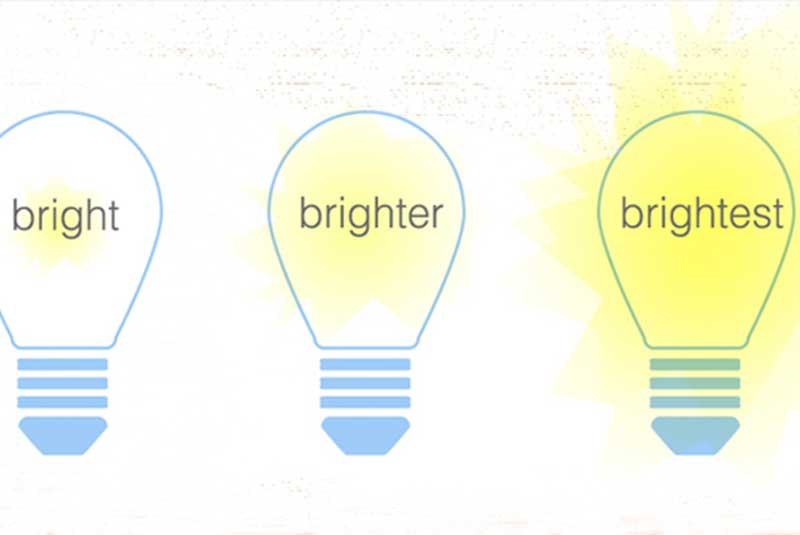 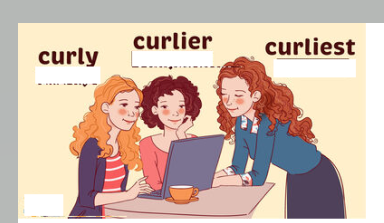 When do we use superlative adjectives?
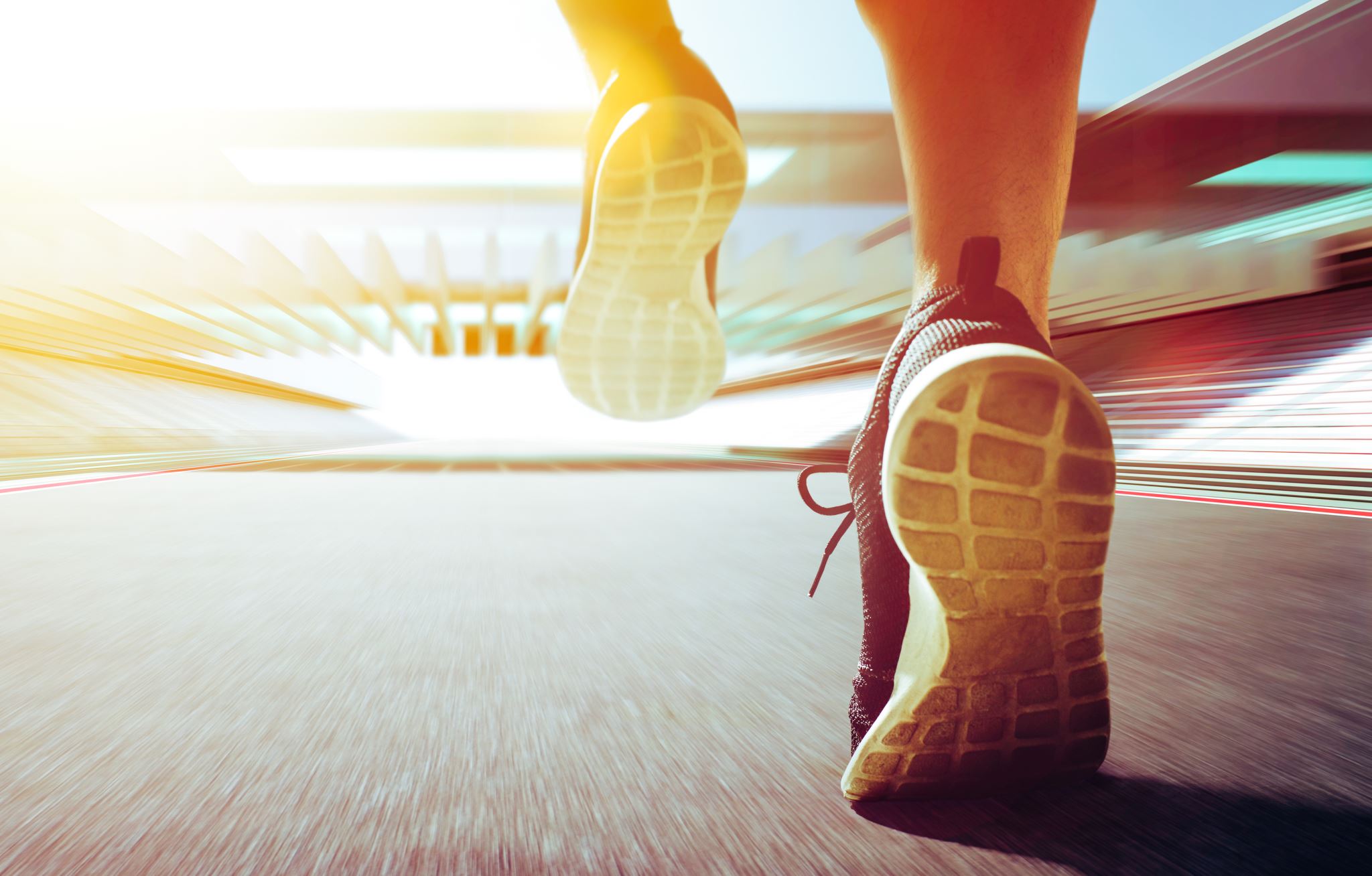 Use superlative adjectives to talk about extremes. We usually use "the" before superlatives.
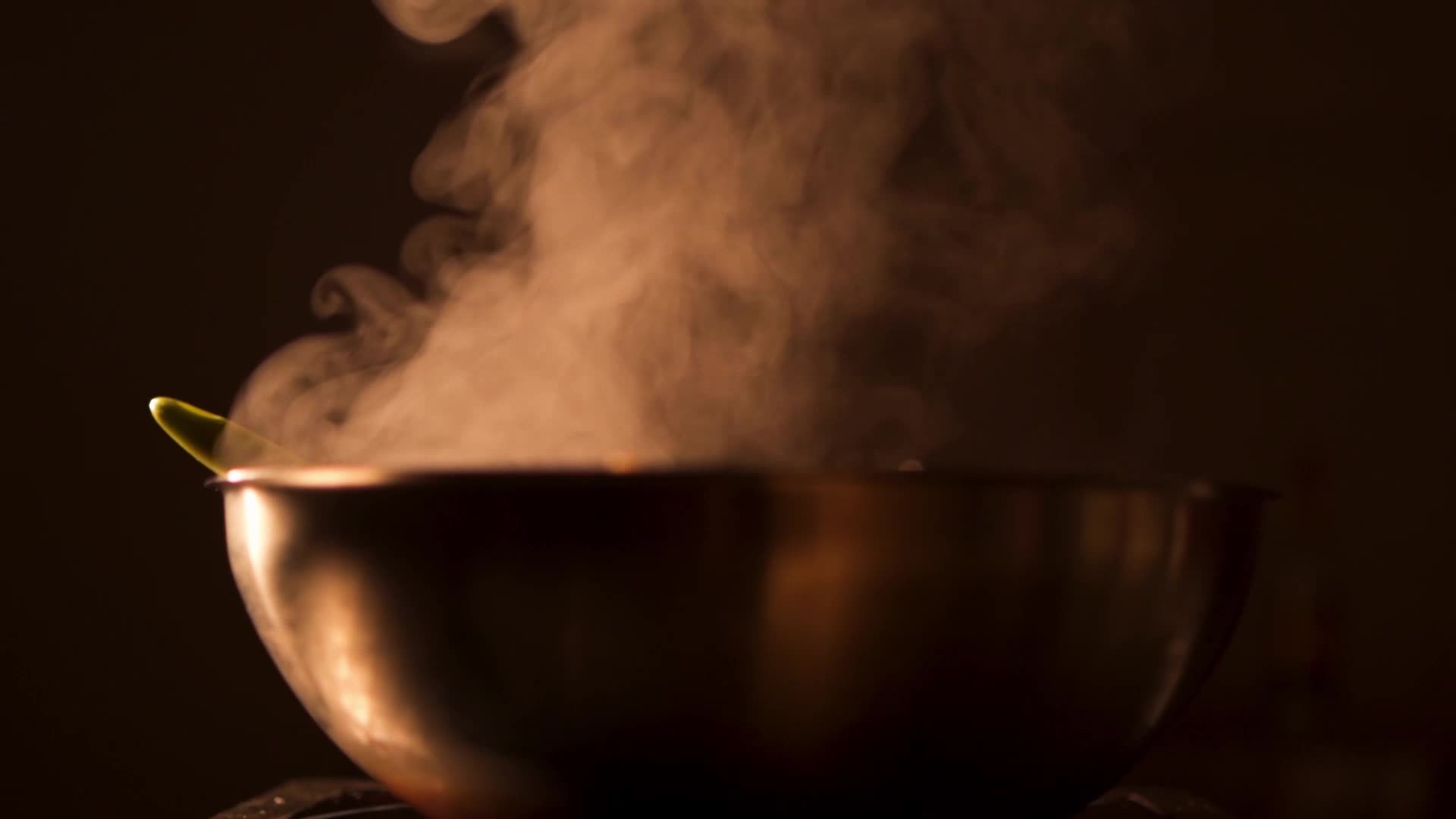 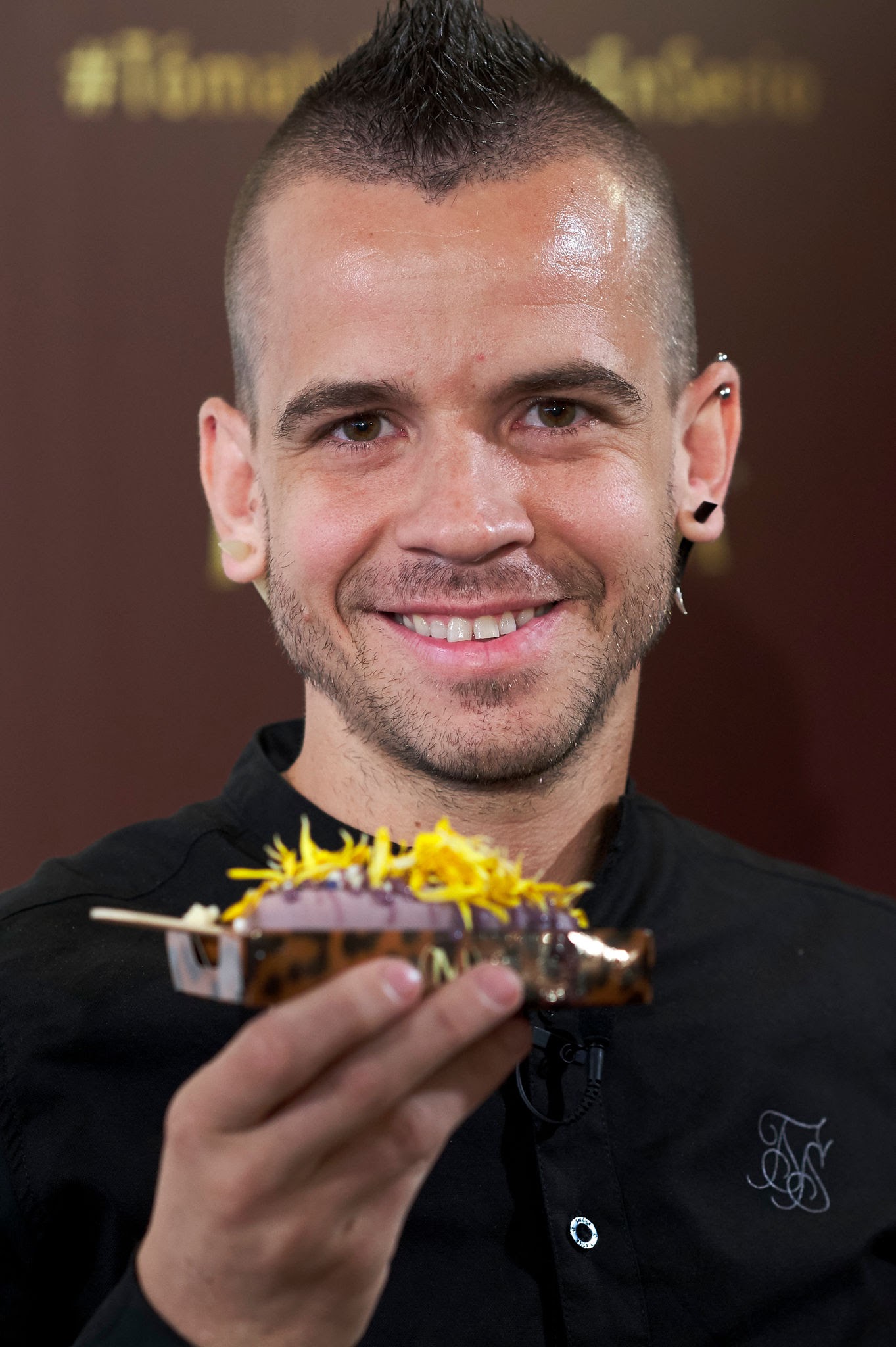 Dabiz Muńoz is the best chef in the World.
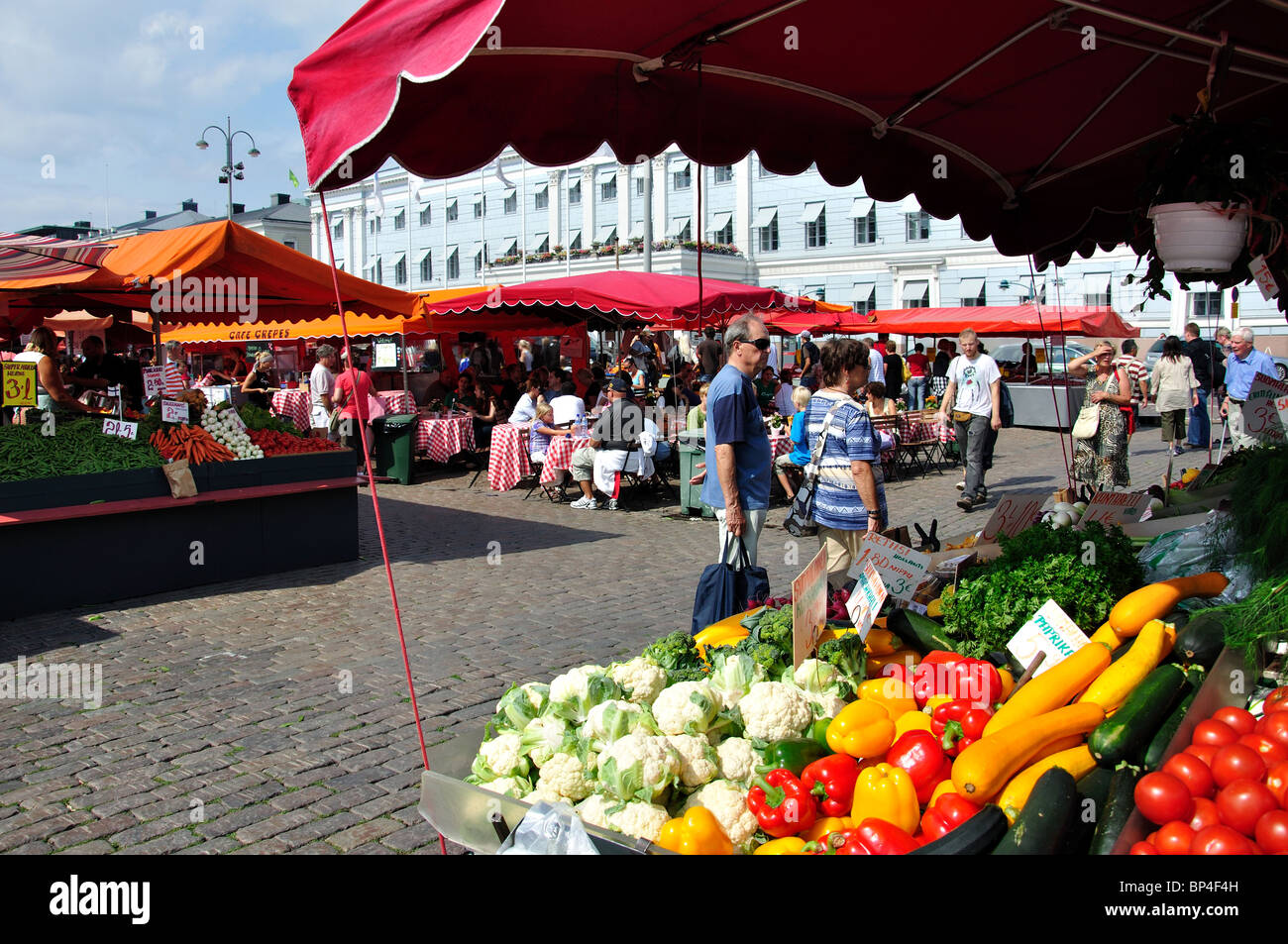 Some Examples:
Outdoor markets are the most interesting places to shop.
Jupiter is the biggest planet in our solar system.
My house is the largest one in our neighborhood.
It was the happiest day of my life.
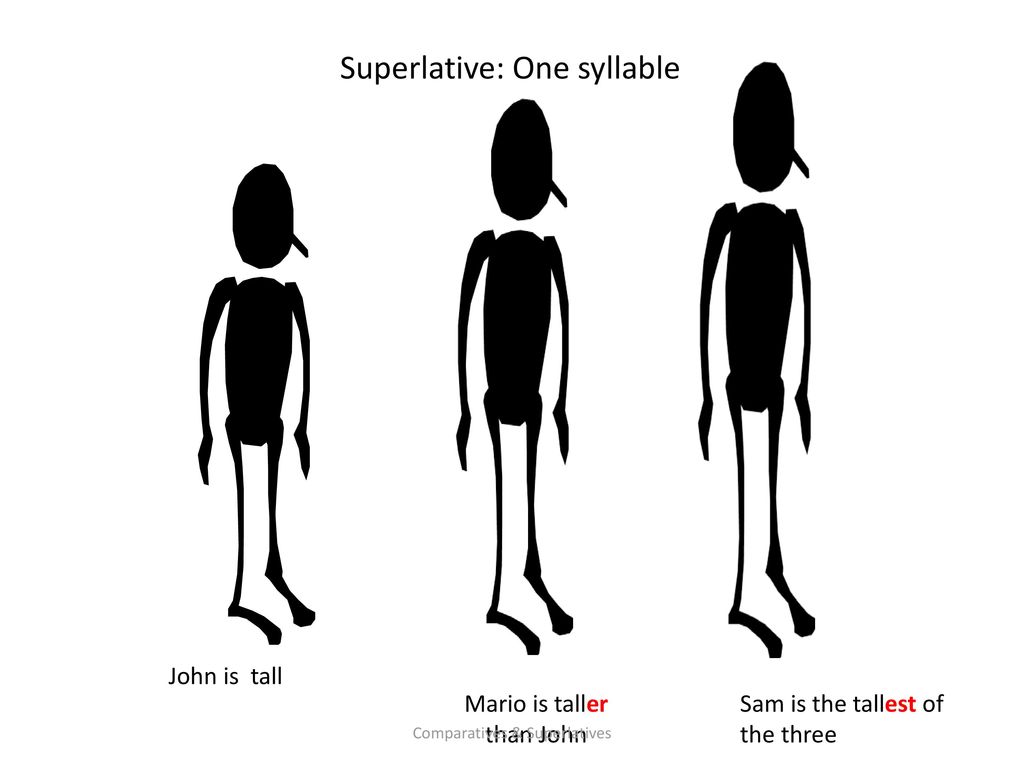 Mario is taller than John, Sam is taller than Mario. Sam is the tallest of three.
General rules for superlatives adjectives:
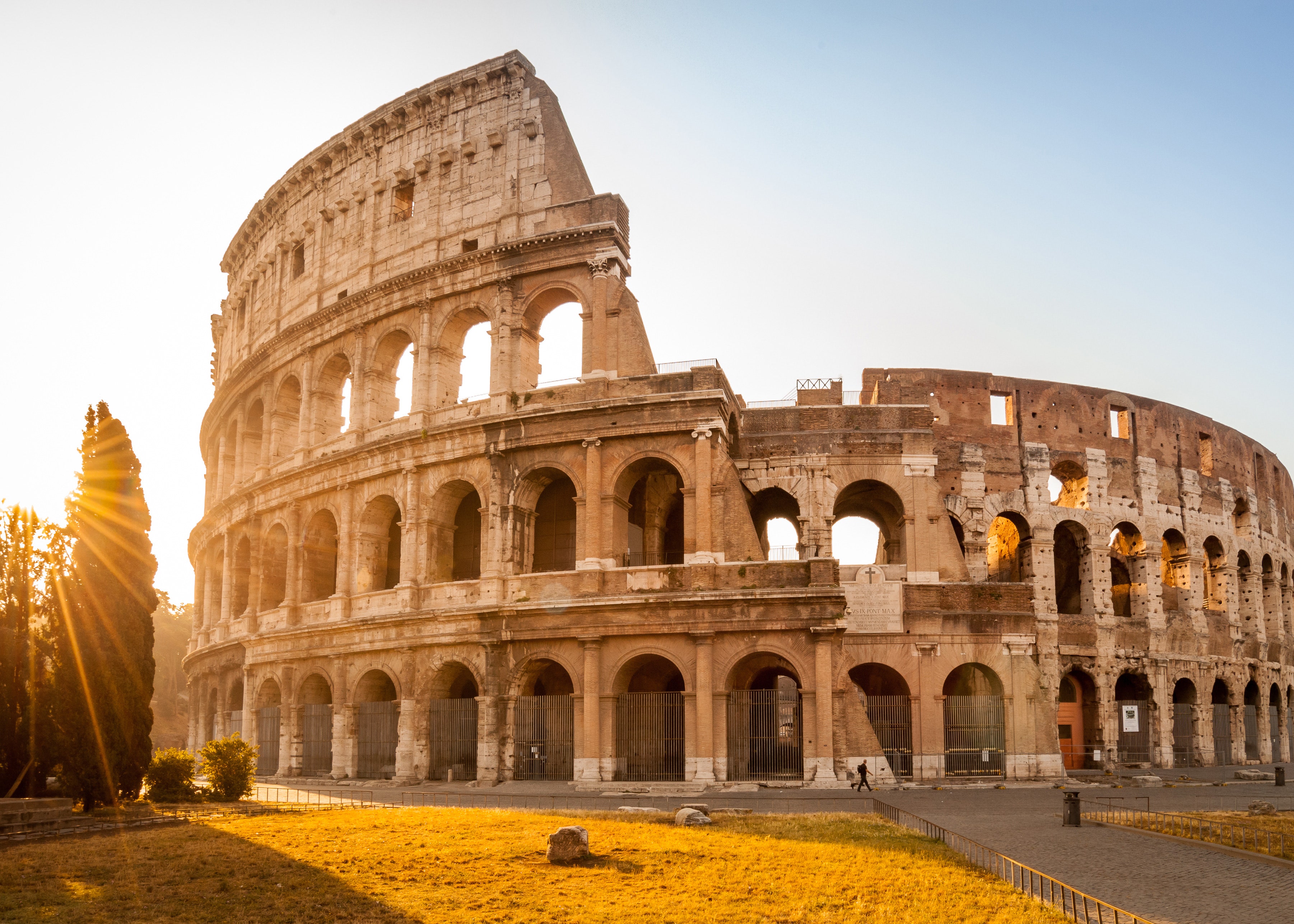 Paris is a very beautiful city, but in my opinion, Rome is the most beautiful city in the world.
General rules for superlatives adjectives:
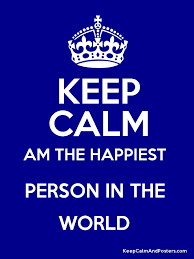 I am happy when I’m on vacation, but I’m the happiest when travel to a new place.
General rules for superlatives adjectives:
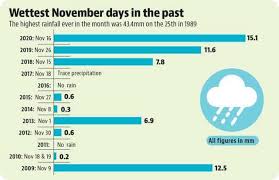 November is the wettest month of the year. July is the hottest.
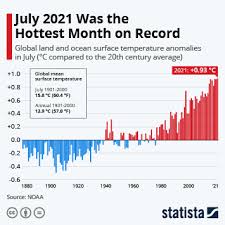 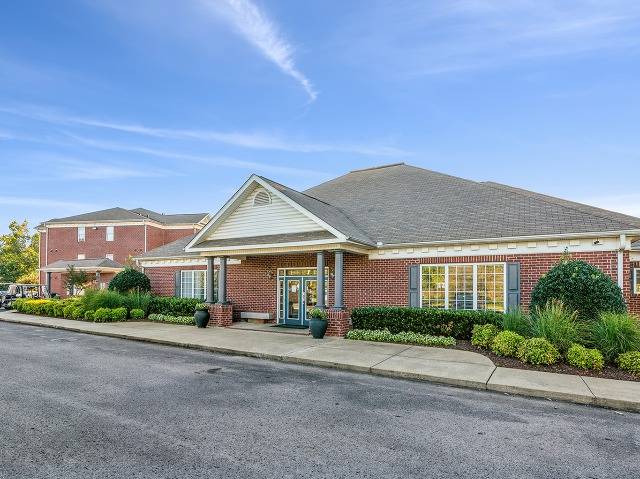 My house is the largest one in our neighborhood.
Common Exceptions!!
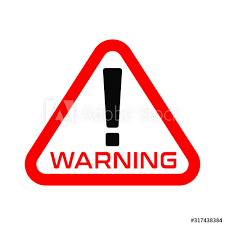 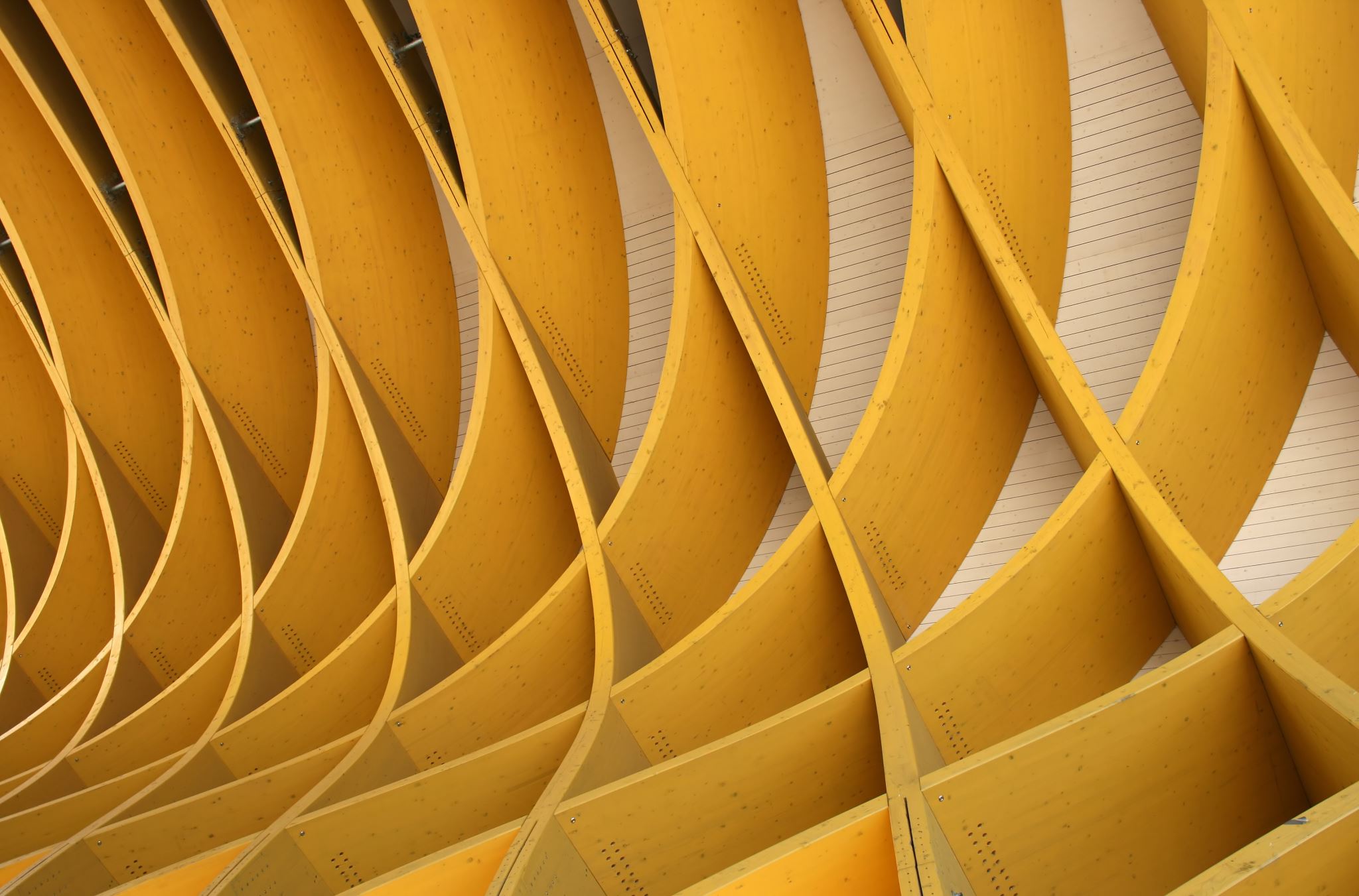 More examples
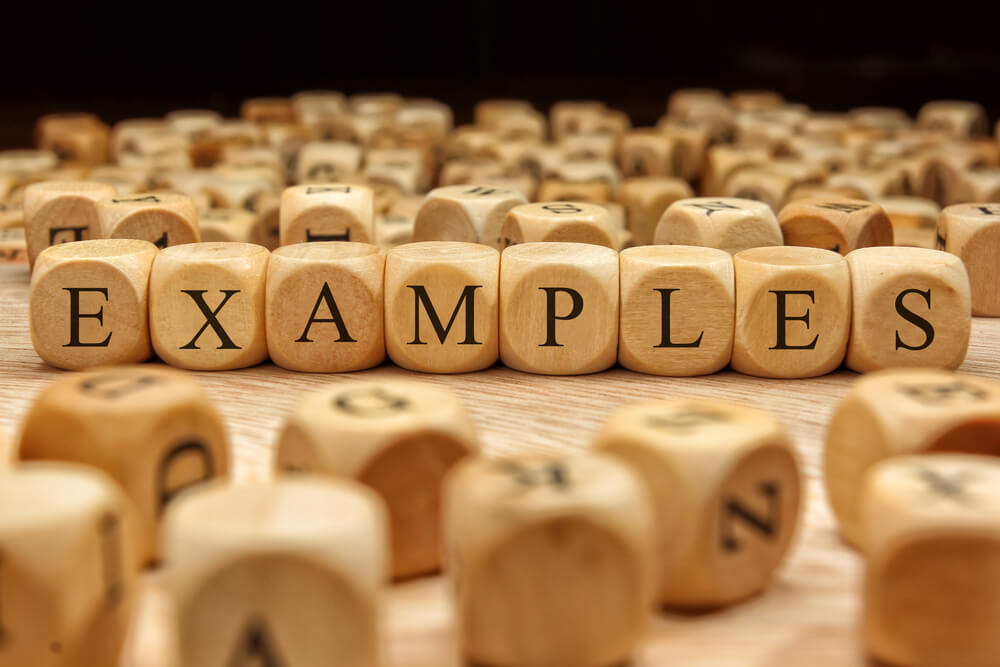